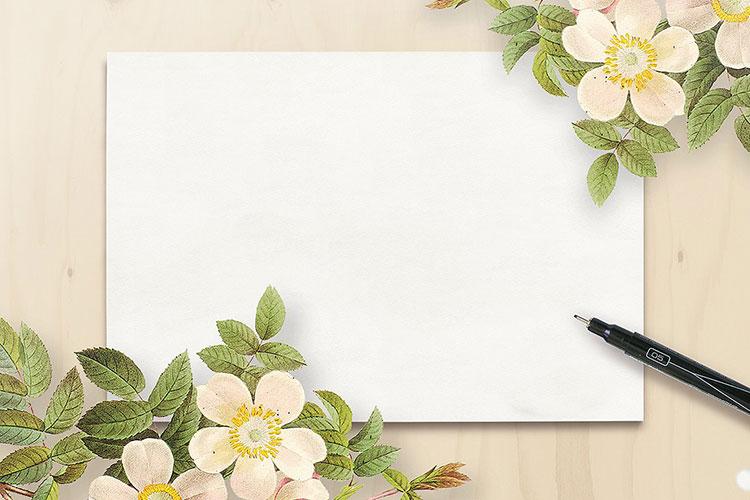 LỚP 1C CHÀO MỪNG 
QUÝ THẦY CÔ ĐẾN DỰ GIỜ
Môn Tiếng Việt
Bài: Kiến và chim bồ câu
GV: Phạm Thị Hiền
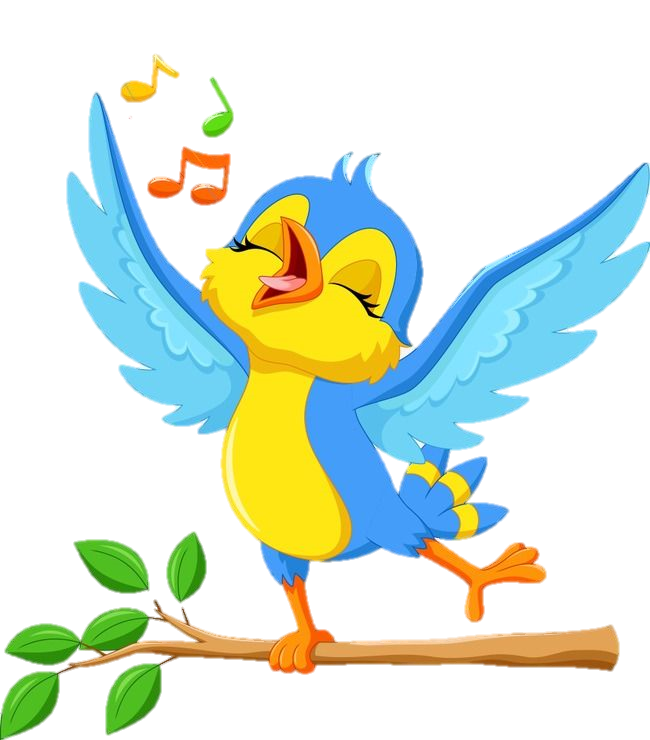 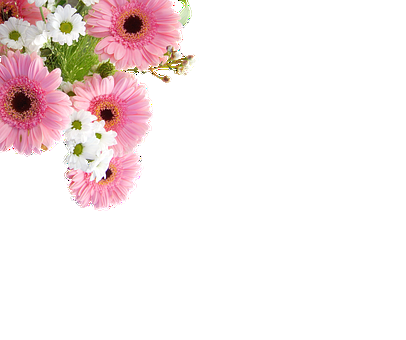 Khởi động
1
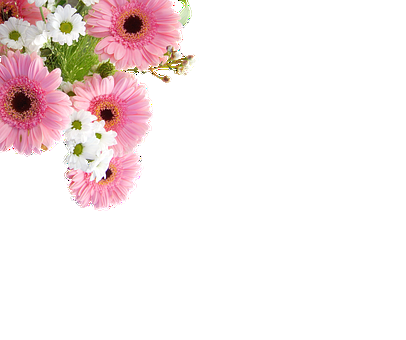 Quan sát tranh và cho biết bức tranh này nhắc tới thiên tai nào?
1
Những người trong tranh đang làm gì ?
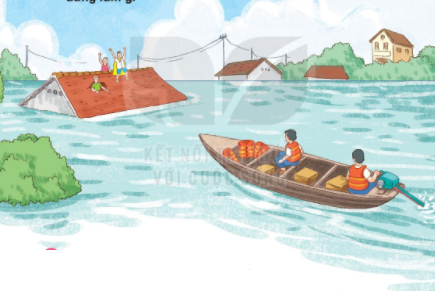 Kiến và chim bồ câu
Tiếng Việt:
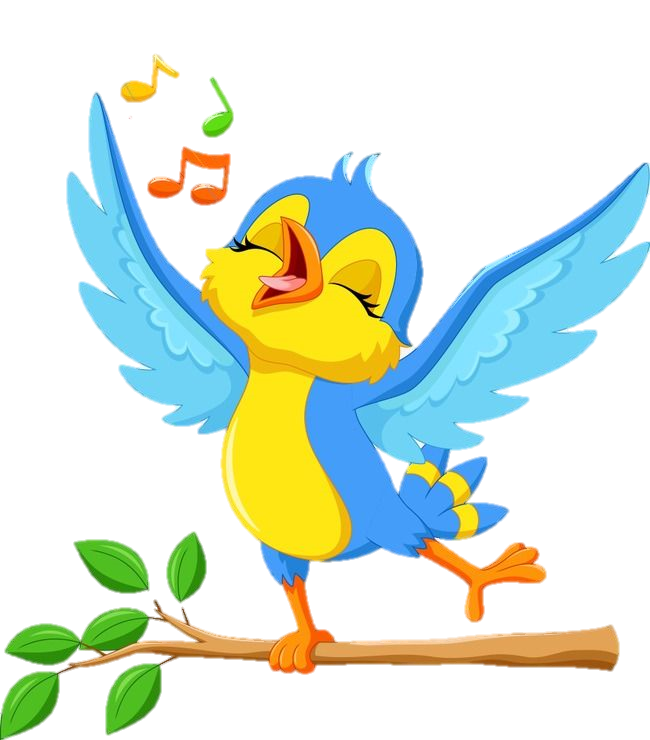 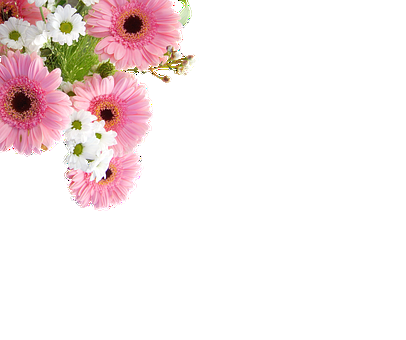 Đọc
2
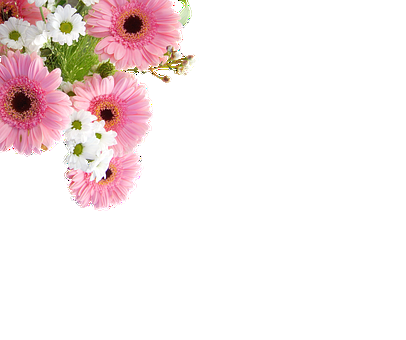 Kiến và chim bồ câu
Đọc mẫu
Một con kiến không may bị rơi xuống nước. Nó vùng vẫy và la lên:
      -  Cứu tôi với, cứu tôi với!
     Nghe tiếng kêu cứu của kiến, bồ câu nhanh trí nhặt một chiếc lá thả xuống nước. Kiến bám vào chiếc lá và leo được lên bờ.
      Một hôm, kiến thấy người thợ săn đang ngắm bắn bồ câu. Ngay lập tức, nó bò đến, cắn vào chân anh ta. Người thợ săn giật mình. Bồ câu thấy động liền bay đi.
      Bồ câu tìm đến chỗ kiến, cảm động nói:
      -  Cảm ơn cậu đã cứu tớ.
     Kiến đáp:
     -  Cậu cũng giúp tớ thoát chết mà.
     Cả hai rất vui vì đã giúp nhau.
                                                                                       ( Theo Ê- dốp)
Kiến và chim bồ câu
Đọc nối tiếp câu lần 1
1)Một con kiến không may bị rơi xuống nước. 2) Nó vùng vẫy và la lên:
      -  Cứu tôi với, cứu tôi với!
   3)Nghe tiếng kêu cứu của kiến, bồ câu nhanh trí nhặt một chiếc  
  lá thả xuống nước. 4) Kiến bám vào chiếc lá và leo được lên bờ.
     5) Một hôm, kiến thấy người thợ săn đang ngắm bắn bồ câu. 
  6)Ngay lập tức, nó bò đến, cắn vào chân anh ta. 7)Người thợ săn 
  giật mình. 8) Bồ câu thấy động liền bay đi.
     9) Bồ câu tìm đến chỗ kiến, cảm động nói:
      -  Cảm ơn cậu đã cứu tớ.
   10)  Kiến đáp: - Cậu cũng giúp tớ thoát chết mà.
   11)Cả hai đều rất vui vì đã giúp nhau.                                                       
                                                                                                               (Theo Ê- dốp)
Luyện đọc từ khó
rơi xuống
nhanh trí
thợ săn
thoát
Kiến và chim bồ câu
Đọc nối tiếp câu lần 2
1)Một con kiến không may bị rơi xuống nước. 2) Nó vùng vẫy và la lên:
      -  Cứu tôi với, cứu tôi với!
   3)Nghe tiếng kêu cứu của kiến, bồ câu nhanh trí nhặt một chiếc  
  lá thả xuống nước. 4) Kiến bám vào chiếc lá và leo được lên bờ.
     5) Một hôm, kiến thấy người thợ săn đang ngắm bắn bồ câu. 
  6)Ngay lập tức, nó bò đến, cắn vào chân anh ta. 7)Người thợ săn 
  giật mình. 8) Bồ câu thấy động liền bay đi.
     9) Bồ câu tìm đến chỗ kiến, cảm động nói:
      -  Cảm ơn cậu đã cứu tớ.
   10)  Kiến đáp: - Cậu cũng giúp tớ thoát chết mà.
   11)Cả hai đều rất vui vì đã giúp nhau.                                                       
                                                                                                               (Theo Ê- dốp)
Luyện đọc câu dài
Nghe tiếng kêu cứu của kiến, bồ câu nhanh trí nhặt một chiếc lá thả xuống nước.
Kiến và chim bồ câu
Chia đoạn
Một con kiến không may bị rơi xuống nước.  Nó vùng vẫy và la lên:
      -  Cứu tôi với, cứu tôi với!
    Nghe tiếng kêu cứu của kiến, bồ câu nhanh trí nhặt một chiếc lá thả xuống nước. Kiến bám vào chiếc lá và leo được lên bờ.
     Một hôm, kiến thấy người thợ săn đang ngắm bắn bồ câu. Ngay lập tức, nó bò đến, cắn vào chân anh ta. Người thợ săn giật mình. Bồ câu thấy động liền bay đi.
      Bồ câu tìm đến chỗ kiến, cảm động nói:
      -  Cảm ơn cậu đã cứu tớ.
    Kiến đáp:
     -  Cậu cũng giúp tớ thoát chết mà.
    Cả hai  đều rất vui vì đã giúp nhau.                              ( Theo Ê- dốp)
1
2
3
Kiến và chim bồ câu
Luyện đọc nối tiếp đoạn
Một con kiến không may bị rơi xuống nước.  Nó vùng vẫy và la lên:
      -  Cứu tôi với, cứu tôi với!
        Nghe tiếng kêu cứu của kiến, bồ câu nhanh trí nhặt một chiếc lá 
    thả xuống nước. Kiến bám vào chiếc lá và leo được lên bờ.
        Một hôm, kiến thấy người thợ săn đang ngắm bắn bồ câu. 
    Ngay lập tức, nó bò đến, cắn vào chân anh ta. Người thợ săn 
    giật mình. Bồ câu thấy động liền bay đi.
      Bồ câu tìm đến chỗ kiến, cảm động nói:
      -  Cảm ơn cậu đã cứu tớ.
    Kiến đáp:   -  Cậu cũng giúp tớ thoát chết mà.
    Cả hai đều rất vui vì đã giúp nhau.                              
                                                                                           ( Theo Ê- dốp)
1
2
3
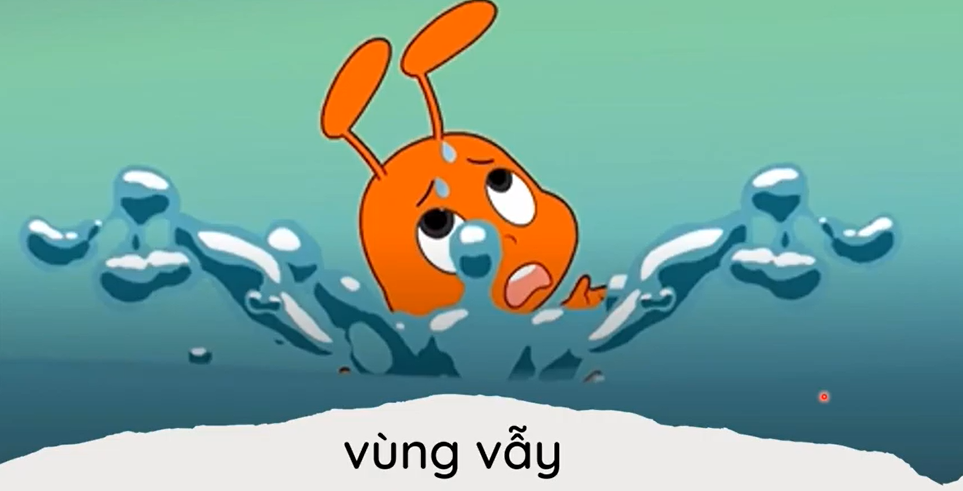 Hoạt động mạnh liên tiếp để thoát khỏi một tình trạng nào đó
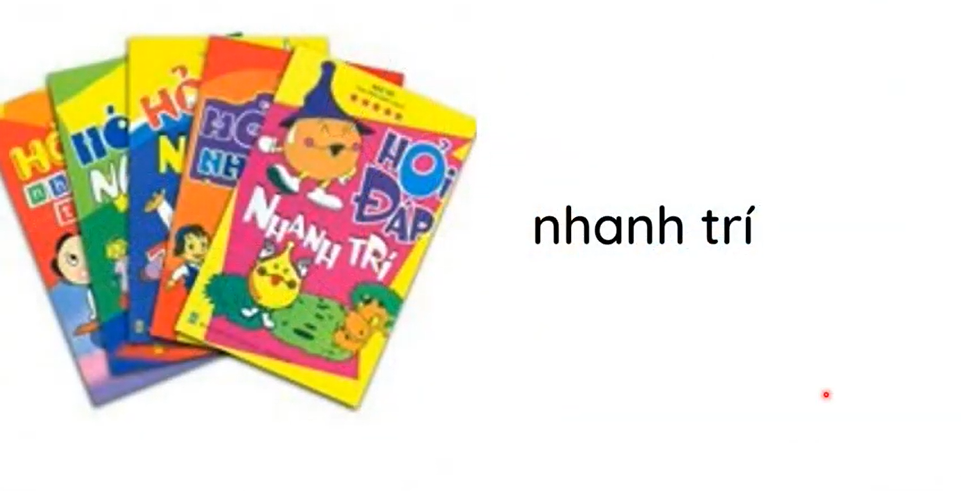 suy nghĩ nhanh, ứng phó nhanh
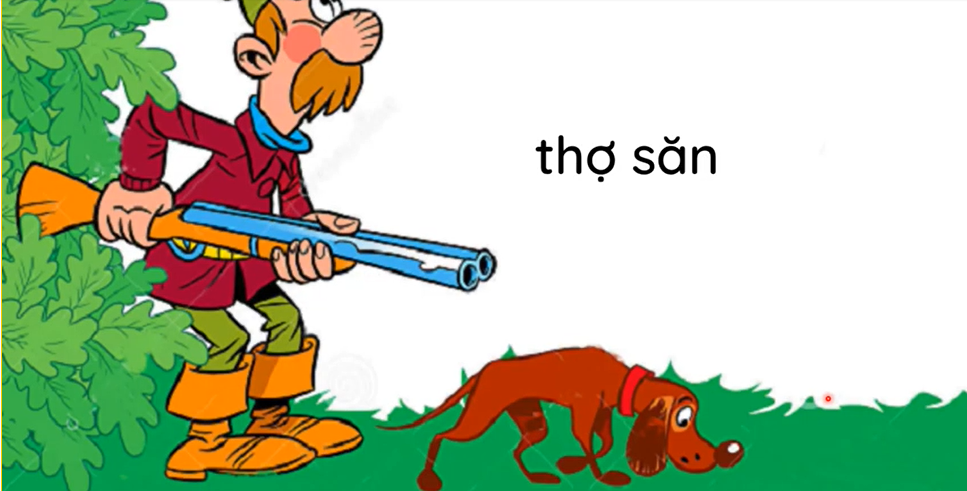 người chuyên làm nghề săn bắt thú rừng và chim
Kiến và chim bồ câu
Luyện đọc đoạn theo nhóm
Một con kiến không may bị rơi xuống nước.  Nó vùng vẫy và la lên:
      -  Cứu tôi với, cứu tôi với!
        Nghe tiếng kêu cứu của kiến, bồ câu nhanh trí nhặt một chiếc lá 
    thả xuống nước. Kiến bám vào chiếc lá và leo được lên bờ.
        Một hôm, kiến thấy người thợ săn đang ngắm bắn bồ câu. 
    Ngay lập tức, nó bò đến, cắn vào chân anh ta. Người thợ săn 
    giật mình. Bồ câu thấy động liền bay đi.
      Bồ câu tìm đến chỗ kiến, cảm động nói:
      -  Cảm ơn cậu đã cứu tớ.
    Kiến đáp:   -  Cậu cũng giúp tớ thoát chết mà.
    Cả hai rất vui vì đã giúp nhau.                              
                                                                                           ( Theo Ê- dốp)
1
2
3
Kiến và chim bồ câu
Thi đọc  nhóm
Một con kiến không may bị rơi xuống nước.  Nó vùng vẫy và la lên:
      -  Cứu tôi với, cứu tôi với!
        Nghe tiếng kêu cứu của kiến, bồ câu nhanh trí nhặt một chiếc lá 
    thả xuống nước. Kiến bám vào chiếc lá và leo được lên bờ.
        Một hôm, kiến thấy người thợ săn đang ngắm bắn bồ câu. 
    Ngay lập tức, nó bò đến, cắn vào chân anh ta. Người thợ săn 
    giật mình. Bồ câu thấy động liền bay đi.
      Bồ câu tìm đến chỗ kiến, cảm động nói:
      -  Cảm ơn cậu đã cứu tớ.
    Kiến đáp:   -  Cậu cũng giúp tớ thoát chết mà.
    Cả hai rất vui vì đã giúp nhau.                              
                                                                                           ( Theo Ê- dốp)
1
2
3
Kiến và chim bồ câu
Thi đọc toàn bài
Một con kiến không may bị rơi xuống nước. Nó vùng vẫy và la lên:
      -  Cứu tôi với, cứu tôi với!
     Nghe tiếng kêu cứu của kiến, bồ câu nhanh trí nhặt một chiếc lá thả xuống nước. Kiến bám vào chiếc lá và leo được lên bờ.      
     Một hôm, kiến thấy người thợ săn đang ngắm bắn bồ câu. Ngay lập tức, nó bò đến, cắn vào chân anh ta. Người thợ săn giật mình. Bồ câu thấy động liền bay đi.
     Bồ câu tìm đến chỗ kiến, cảm động nói:
      -  Cảm ơn cậu đã cứu tớ.
     Kiến đáp:    -  Cậu cũng giúp tớ thoát chết mà.
     Cả hai rất vui vì đã giúp nhau.                              ( Theo Ê- dốp)
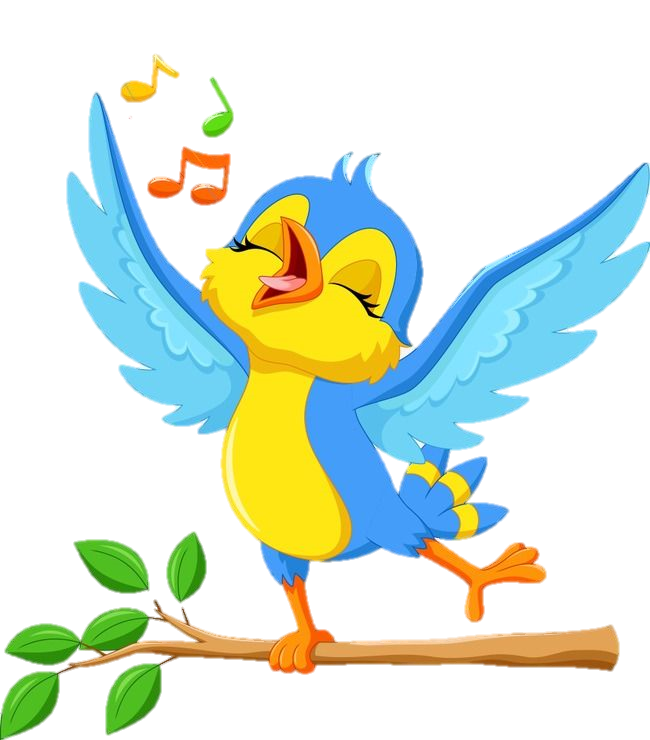 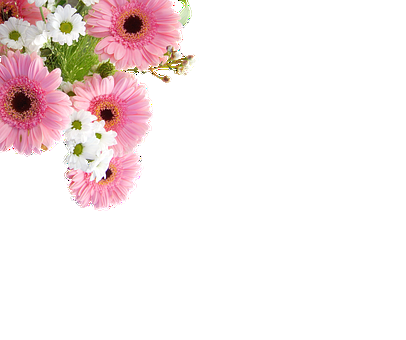 Tiết 2
3
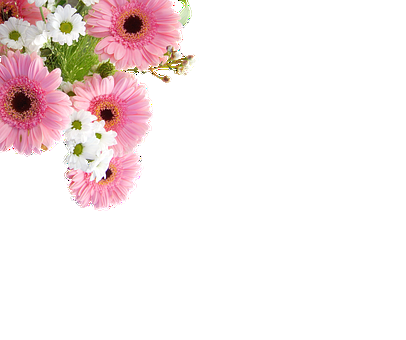 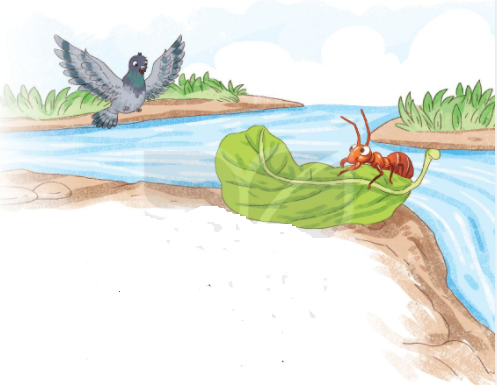 3
Trả lời câu hỏi
Kiến và chim bồ câu
Theo các con mở đầu câu chuyện, chuyện gì xảy ra với kiến?
Bồ câu đã làm gì để cứu kiến?
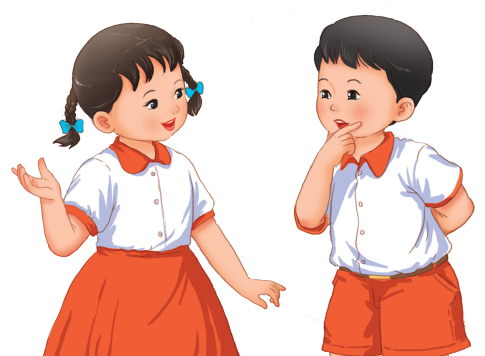 Một con kiến không may bị rơi xuống nước. Nó vùng vẫy và la lên:
      -  Cứu tôi với, cứu tôi với!
     Nghe tiếng kêu cứu của kiến, bồ câu nhanh trí nhặt một chiếc lá thả xuống nước. Kiến bám vào chiếc lá và leo được lên bờ.
Trả lời câu hỏi
3
ĐỌC THẦM ĐOẠN 2
Người thợ săn đã làm gì với chim bồ câu?
Kiến đã làm gì để cứu được bồ câu?
Một hôm, kiến thấy người thợ săn đang ngắm bắn bồ câu. Ngay lập tức, nó bò đến, cắn vào chân anh ta. Người thợ săn giật mình. Bồ câu thấy động liền bay đi.
Ngay lập tức, kiến bò đến, cắn vào chân người thợ săn.
Người thợ săn đang ngắm bắn bồ câu.
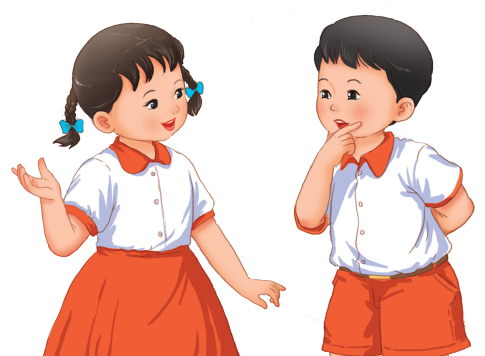 Trả lời câu hỏi
3
c. Em học được gì từ câu chuyện này ?
Trong cuộc sống mọi người cần giúp đỡ nhau, nhất là khi người khác gặp hoạn nạn.
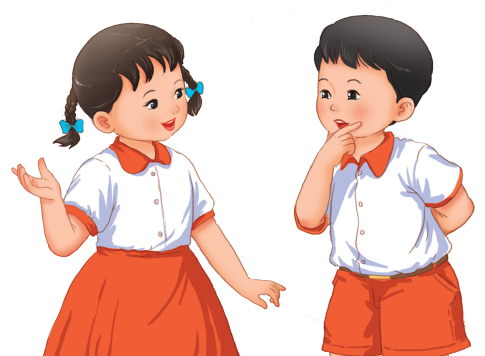 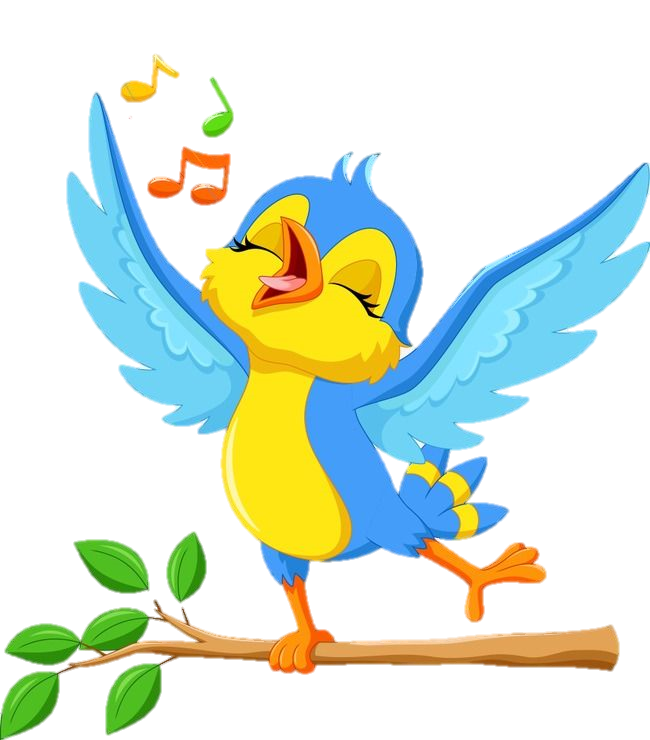 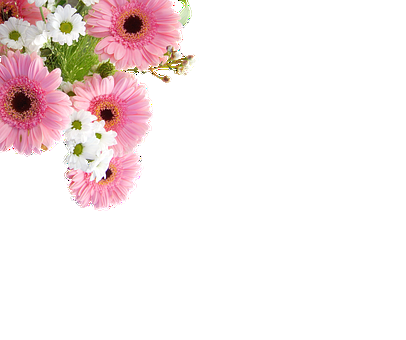 Viết
4
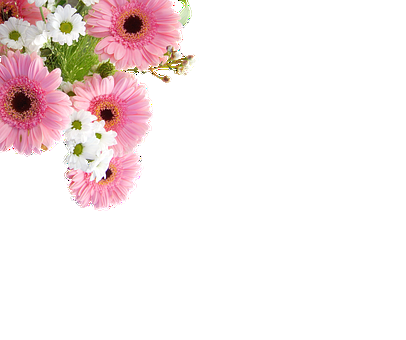 Tô
1
Ô
Ô
O
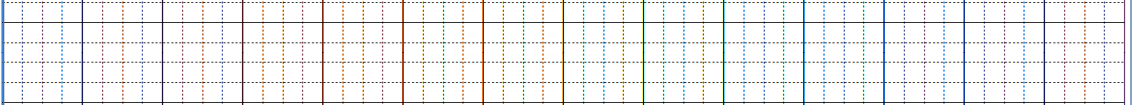 O
O
Ô
Ô
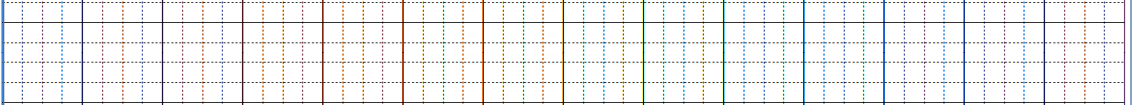 O
Viết từ ngữ
2
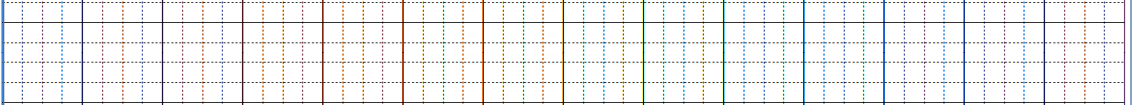 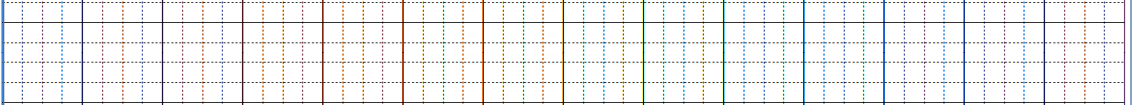 ηaζ Ǉrí
ηaζ Ǉrí
ηaζ Ǉrí
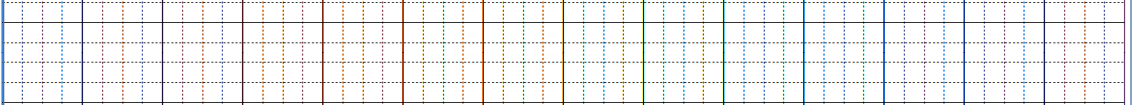 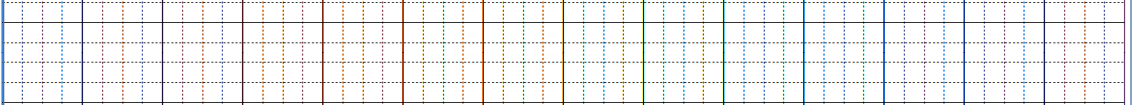 κợ săn
κợ săn
κợ săn
4
Viết vào vở câu trả lời cho câu hỏi b ở mục 3
Kiến bò đến chỗ người thợ săn và  (….                            )
cắn vào chân anh ta
Viết
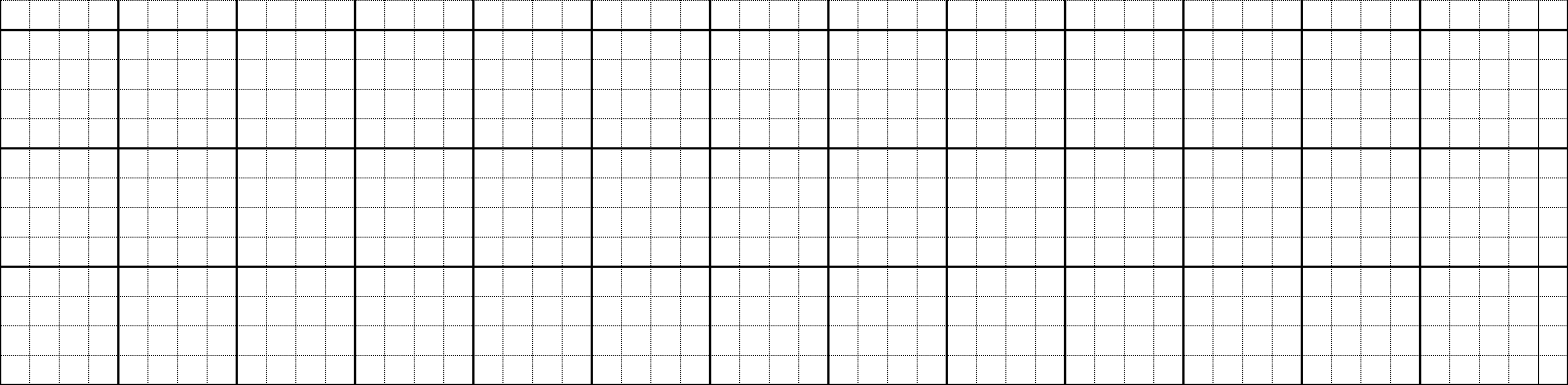 KΗĞn bò ΑĞn εỗ wgưƟ κợ săn và cắn vào
εân aζ Ǉa.
CỦNG CỐ 
BÀI HỌC
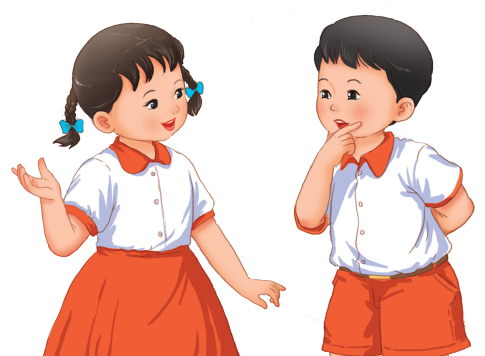